CATÁLOGO
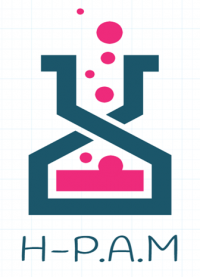 FARTONS
Es un dulce de bollería alargado y con azúcar glaseado típico del municipio valenciano ,España.
Para mojar en la horchata.
Precio: 0,95 el paquete/ 6 fartons
LONGANIZA DE PASCUA
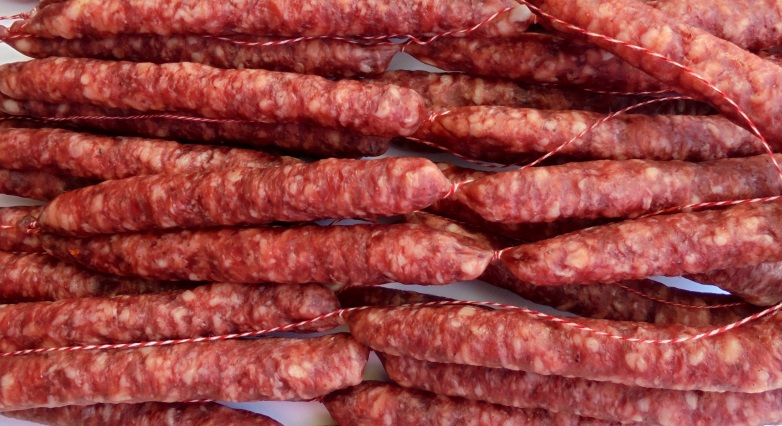 Es un embutido típico de la Comunidad Valenciana . Está elaborada a base de magro de cerdo teniendo  una longitud de unos 30 centímetros con el grosor 
aproximado de un dedo consumiéndose seca. Va envasada al vacío en paquetes de 250 g aprox.
Precio: 12€/ Kg
chocolate
Chocolate en tableta, se considera que tiene un sabor delicioso, es una pasta alimenticia realizada con cacao y azúcar molidos. Cualquier tipo de chocolate (  negro, con leche….)
Precio: 2,10€/ 125g
Chocolate en polvo
El cacao en polvo se suele emplear en la industria chocolatera como un paso intermedio en la elaboración de confituras de chocolate y productos para untar o para beber en taza.
Precio: 3€/ 250 gr
horchata
Es una bebida refrescante, preparada con agua, azúcar y chufas mojadas. Es concentrada, es decir, por cada litro de concentrado se obtienen 5L de horchata
Precio : 4,20/L concentrado
miel
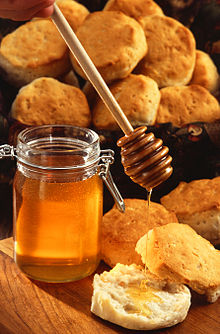 Es un fluido dulce y viscoso producido por las abejas a partir del néctar de las flores o de secreciones de partes vivas de plantas o de excreciones de insectos chupadores de plantas.
Precio: 6€/k
rosquilletas
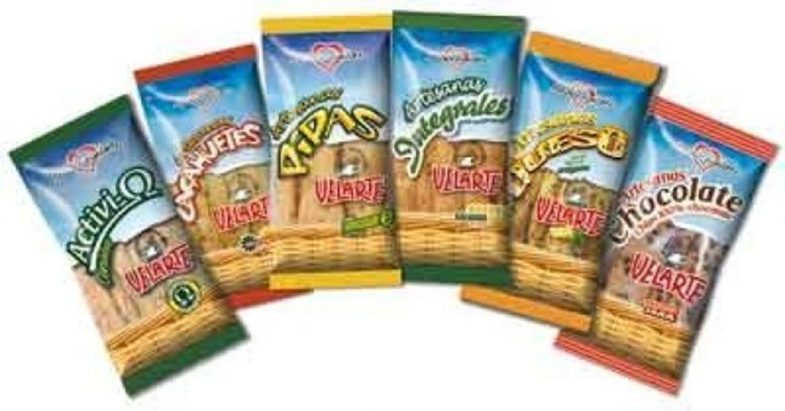 Cada paquete, cualquier variedad.
Clásicos palitos de pan crujientes al estilo tradicional valenciano.
Precio: 0,90€ cada paquete, cualquier variedad 70gr
Más Información
Los gastos de envío no van incluidos. Van a cargo del comprador.




Datos de contacto: coperativahpam@gmail.com
Dirección: Florida Secundària Avenida Diputación s/n 46470 Catarroja Valencia
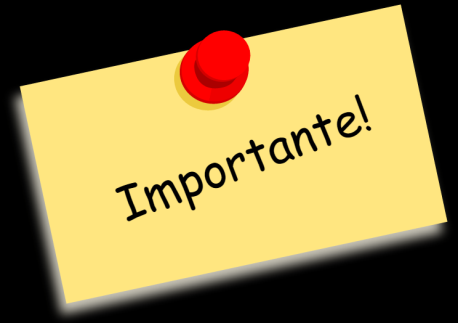 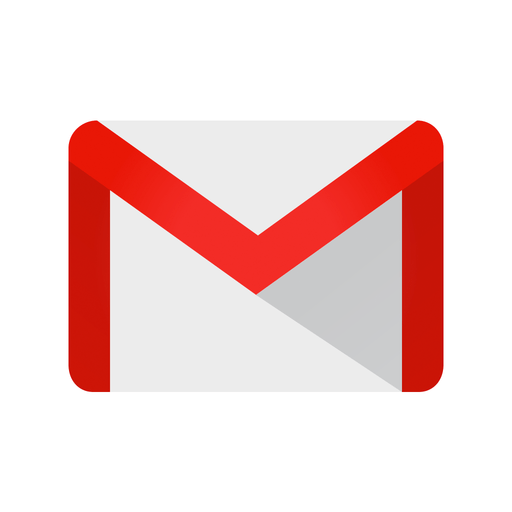